Motivasi Perkembangan 
Astronomi dalam Islam

Arwin Juli Rakhmadi Butar-Butar






Program “Special Lecture” Sejarah Astronomi Islam (4)
15 Zulhijah 1444 H / 5 Juli 2023 M
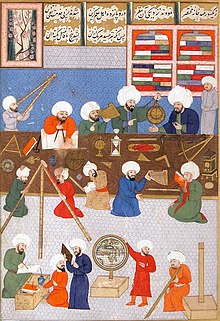 Prolog

Perkembangan astronomi disebabkan banyak faktor/motivasi.
Akumulasi/akulturasi berbagai khazanah/tradisi.
Hampir semua sarjana Muslim punya telaah/ketertarikan astronomi.
4 sumber motivasi : (1) praktis, (2) ilmiah, (3) filosofis, (4) teologis.
(1) 
Motivasi Praktis

Terkait kebutuhan sipil, sosial, agama (arah perjalanan, perdagangan, musim untuk cocok tanam/memanen, salat, kiblat, puasa/id, dll.).
Merupakan motivasi paling besar berkembangnya astronomi di dunia Islam.
Mendorong/mengembangkan nalar (teoretis-praktis).
Melahirkan zij dan instrumen astronomi.
…
(2) 
Motivasi Ilmiah

Alam menawarkan tantangan besar/rasa ingin tahu para pengamatnya. 
Hasrat/dorongan ingin tahu itu menyebabkan astronomi berkembang. 
Menyebabkan terjadi pengkajian, dialog, dialektika dikalangan astronom Muslim.
Motivasi ilmiah terbesar : problem-problem astronomis “Almagest”.
 …
(3) 
Motivasi Filosofis

Terkait pandangan kosmologis bahwa astronomi adalah induk ilmu pengetahuan alam. 
Penguasaan astronomi merupakan pintu masuk memahami prinsip-prinsip kerja alam raya kosmos.
Para astronom terdorong rasa ingin tahu guna menyingkapkan keteraturan alam sebagai tanda (āyāt) kebijaksanaan Tuhan.
Filsafat dan agama tak terpisahkan dari sistem astronomi.
Langit menjadi simbol pengetahuan dan kehadiran Tuhan.
…
(4) 
Motivasi Teologis

Ada banyak ayat yang menyebutkan fenomena astronomi.
Telaah astronomi/kosmologi salah satu pintu mengetahui maksud/tujuan Allah dalam penciptaan alam semesta.  
Seyyed Hossein Nasr : alam semesta sebagai al-Qur’ān at-takwīnī , firman Allah sebagai al-Qur’ān at-tadwīnī.
…
Penutup 

Pengkajian astronomi secara praktis, ilmiah, filosofis, dan teologis, menjadi faktor/motivasi berkembangnya astronomi di peradaban Islam.
Jika bukan karena motivasi/faktor ini niscaya astronomi tidak berkembang seperti hari ini.
Di era modern, astronomi menjadi miniatur majunnya peradaban sebuah bangsa.
والله أعلم 
شكرا ...